По дорогам русских народных сказок
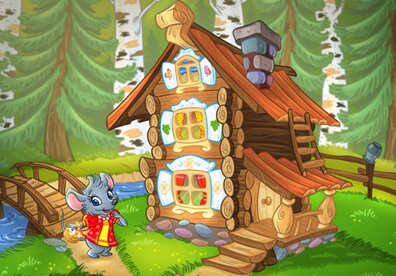 Выполнила: Зяблова Е. В.
Сказки – литературные произведения, в которых рассказывается о чем-то волшебном, необыкновенном. Самые удивительные события обычно в сказках.
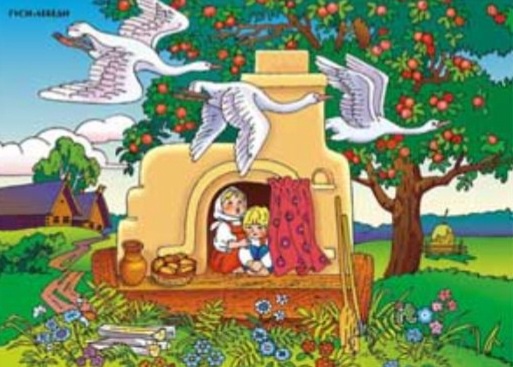 В воспитании детей сказки играют очень большую роль:

Развивают мышление, внимательность, память и связную речь
Расширяется словарный запас. В активный словарь ребенка входят новые слова
Расширяют представление детей об окружающем мире
Способствуют формированию нравственных понятий
Сказки не учит напрямую, хотя в них заложены поучительные содержания
Формируют терпение, упорство, настойчивость в достижении своих целей
Формируют самостоятельность 
Формируют способность сопереживать 

Сказки близки детям по мироощущению, ведь они действуют прежде всего на чувства, на сердце, а уже потом на разум.
Мы с детьми средней группы «Светлячок» при изучении темы «Народная культура и традиции» уделили много времени русским народным сказкам. Играли в игру – драматизацию по сказке «Колобок».
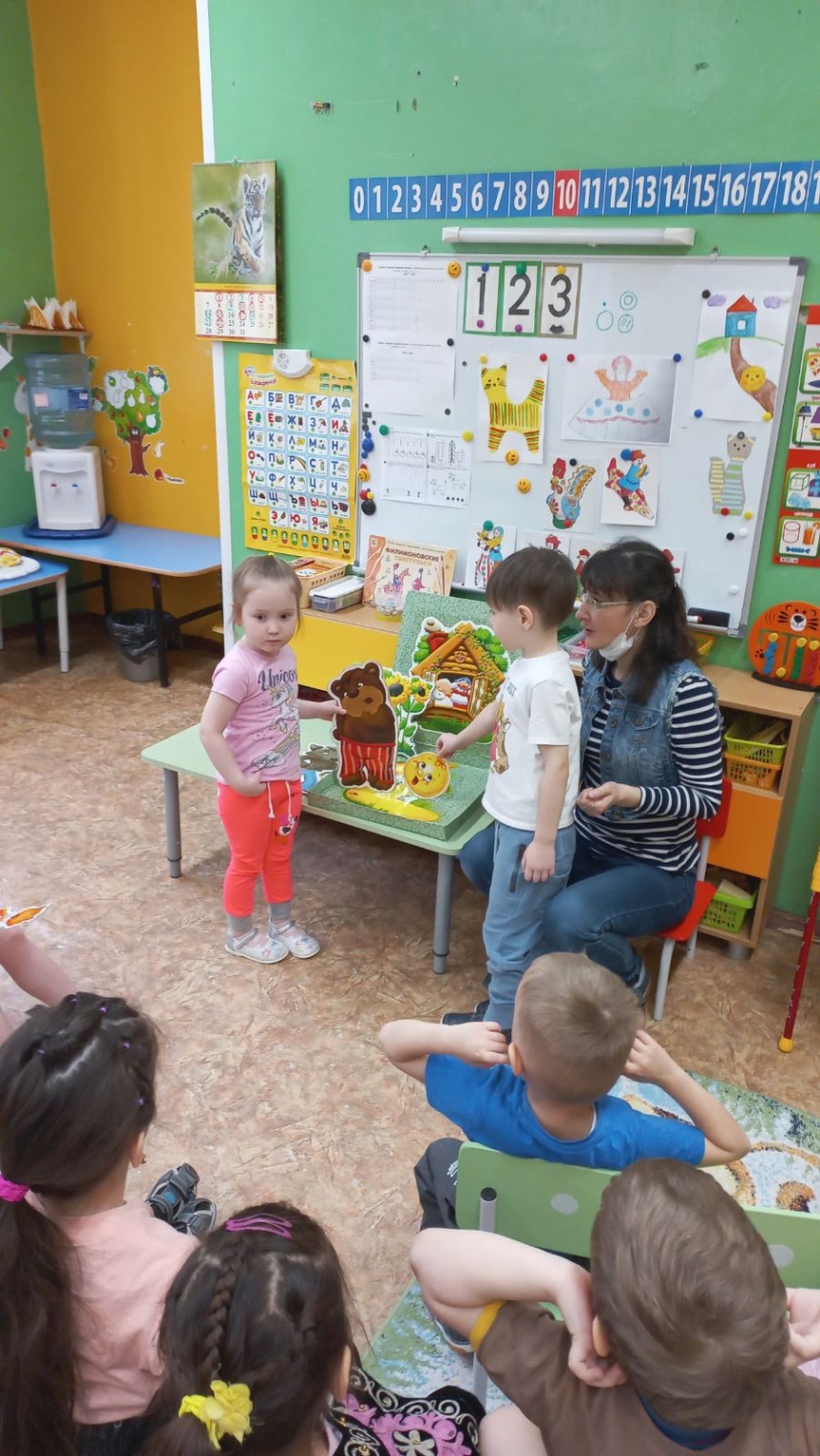 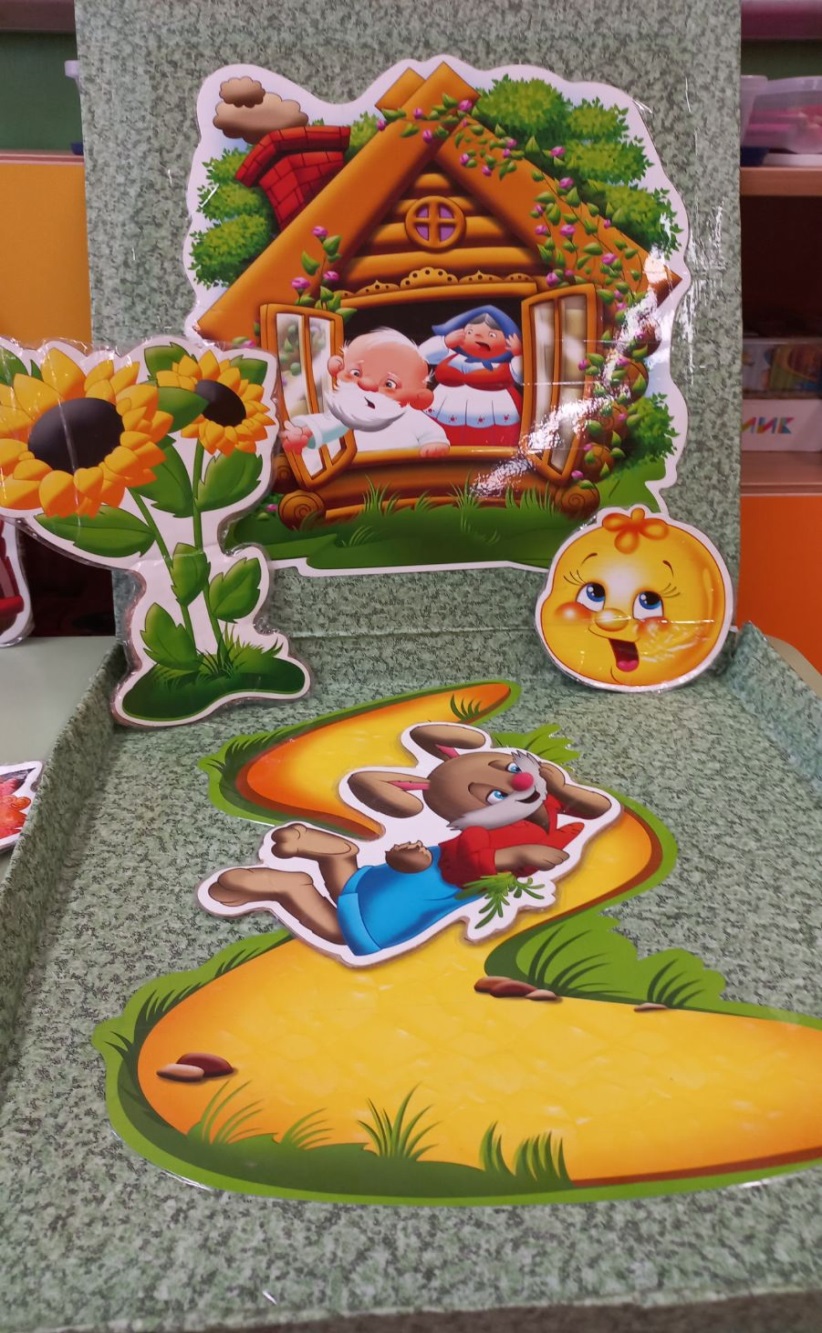 После «работали» художниками – иллюстраторами.
Рисовали иллюстрации к сказке «Колобок».
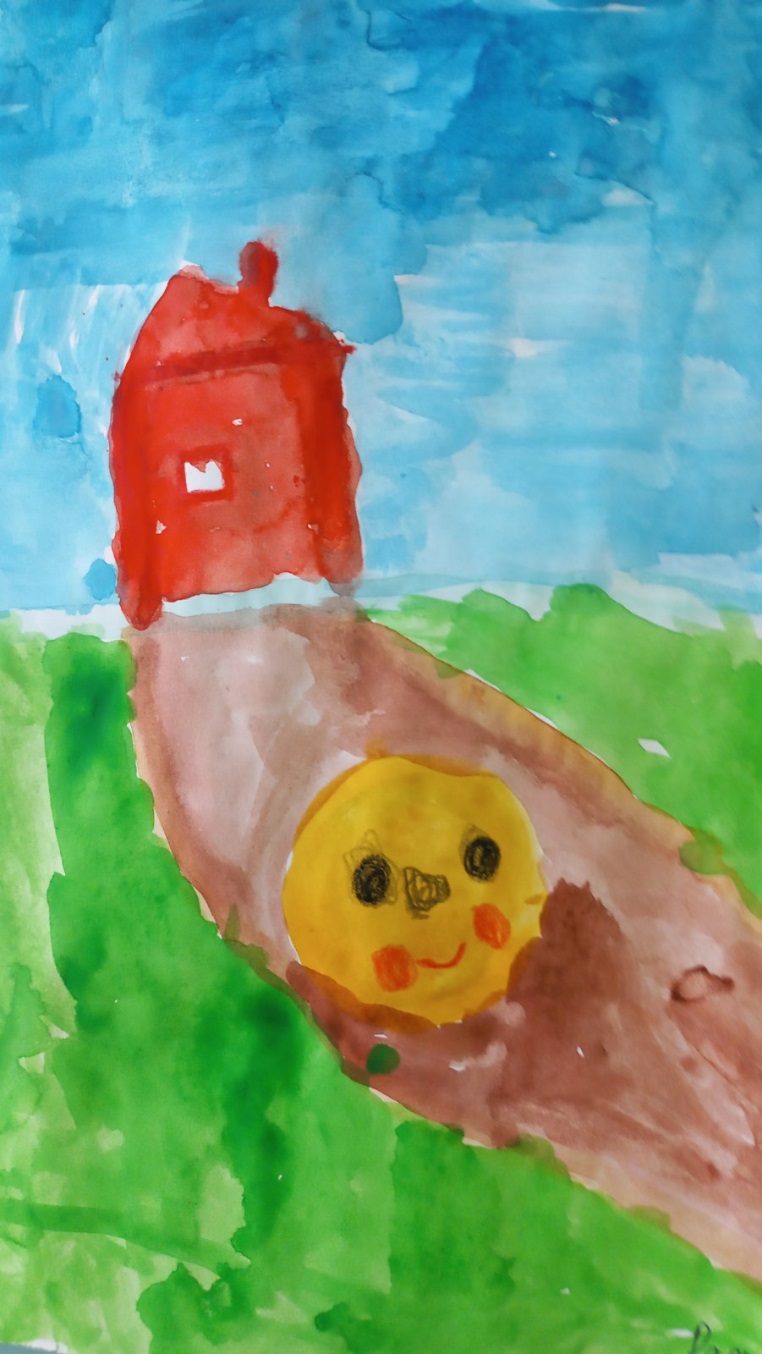 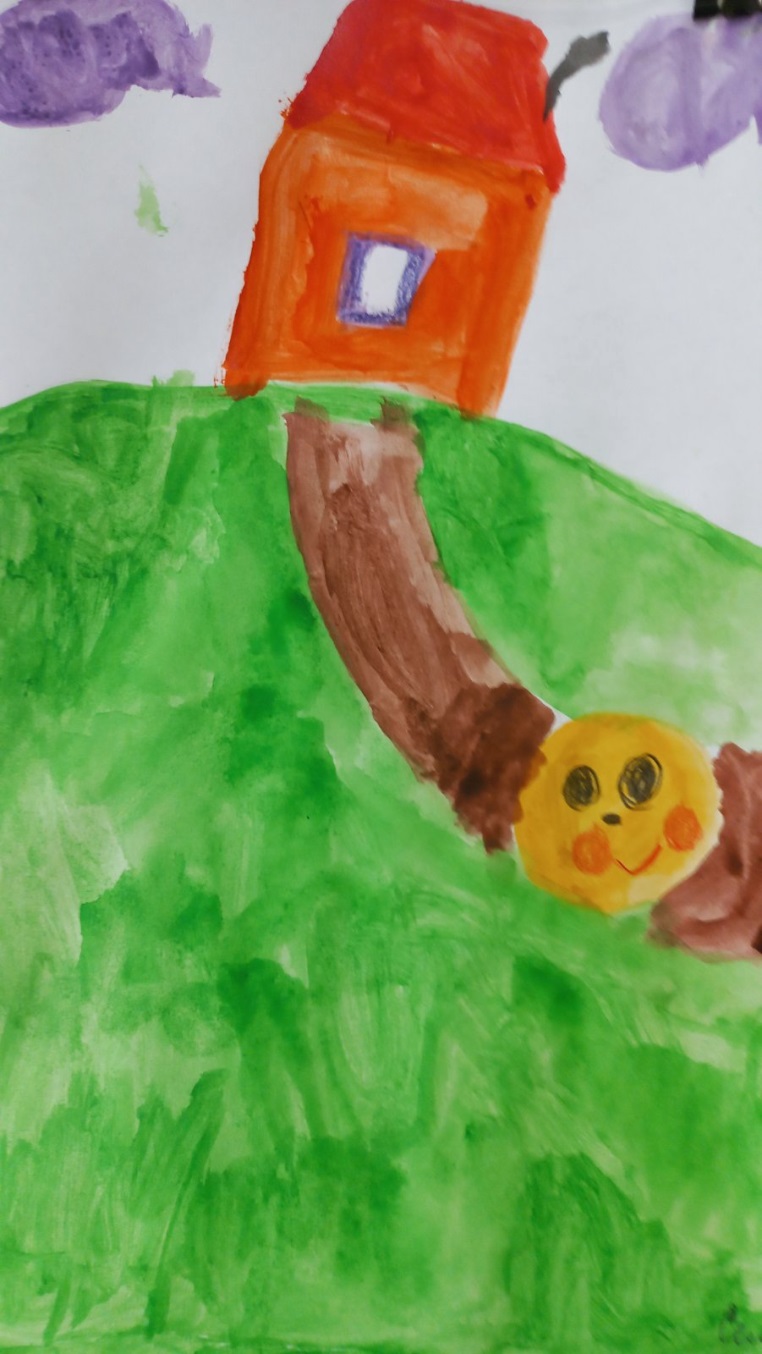 Инсценировали сказку «Репка»
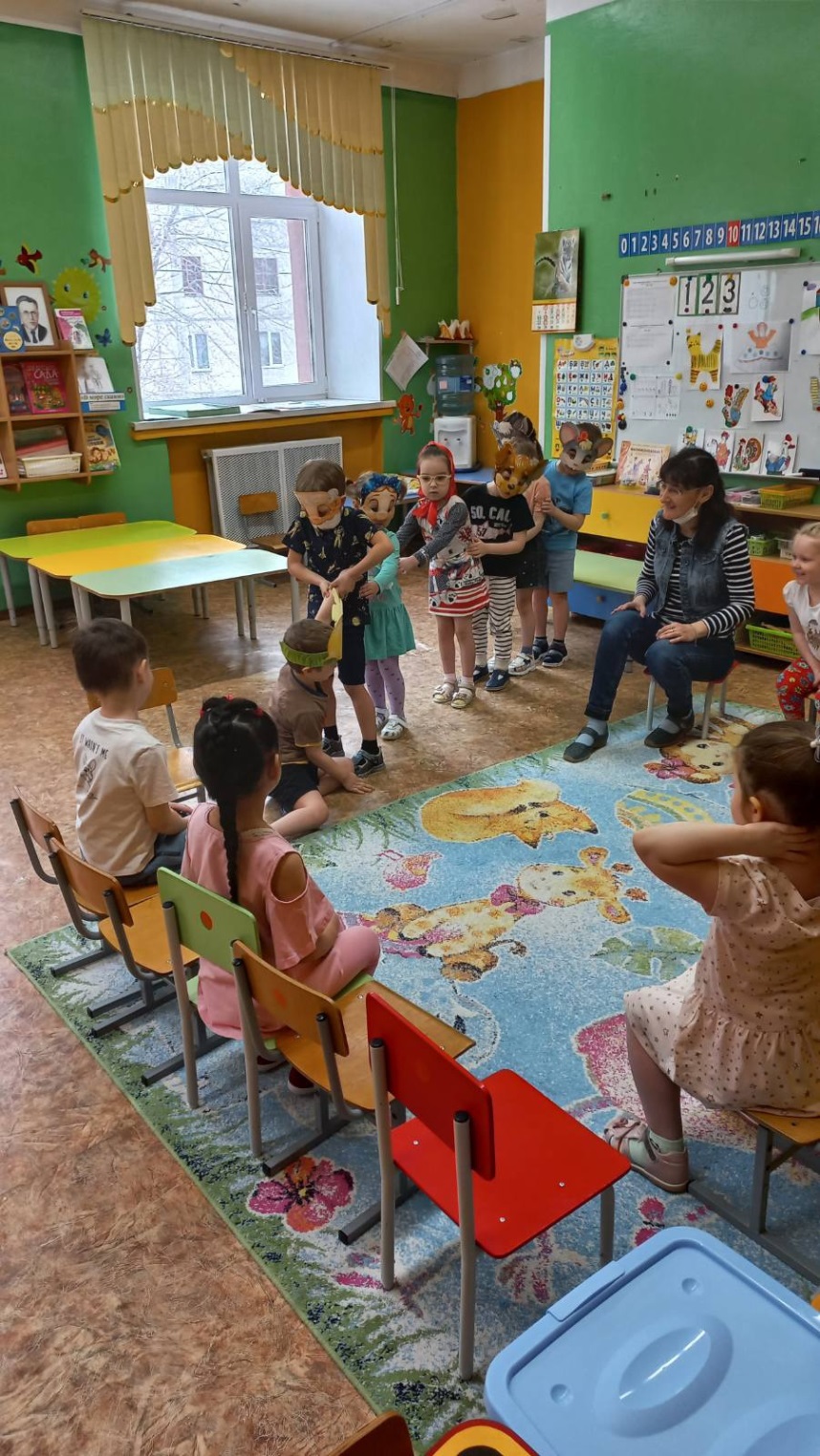 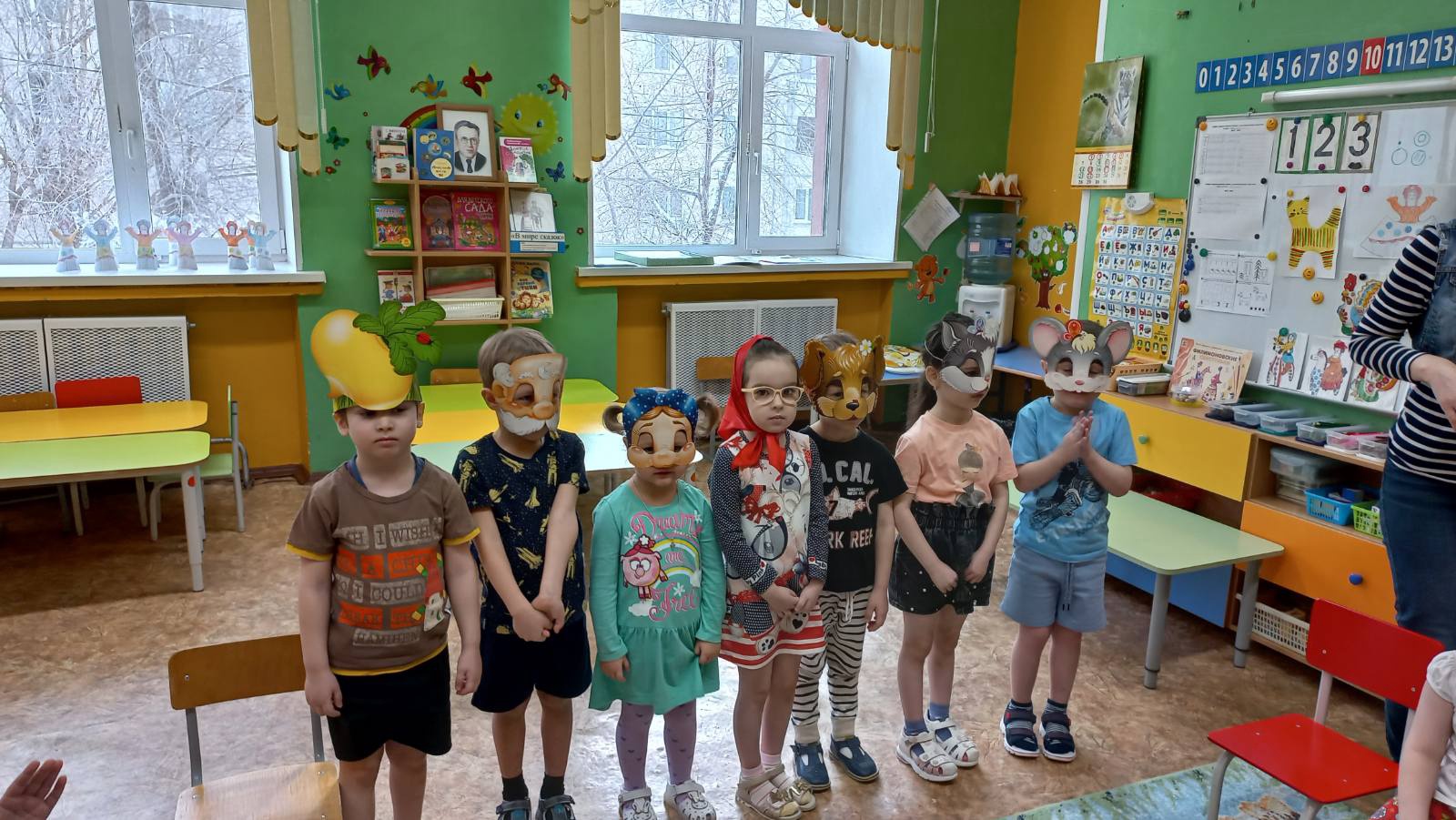 Играли в дидактическую игру «Назови сказку»
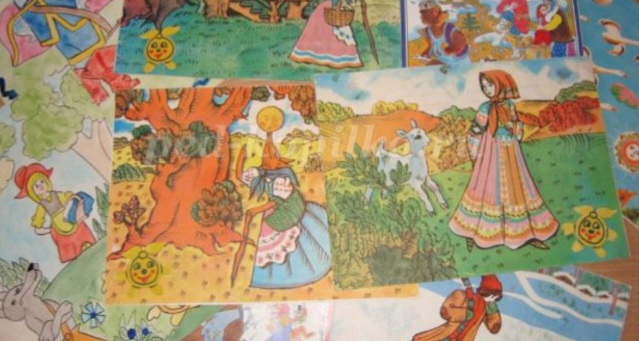 Сделали аппликацию к сказке «Рукавичка»
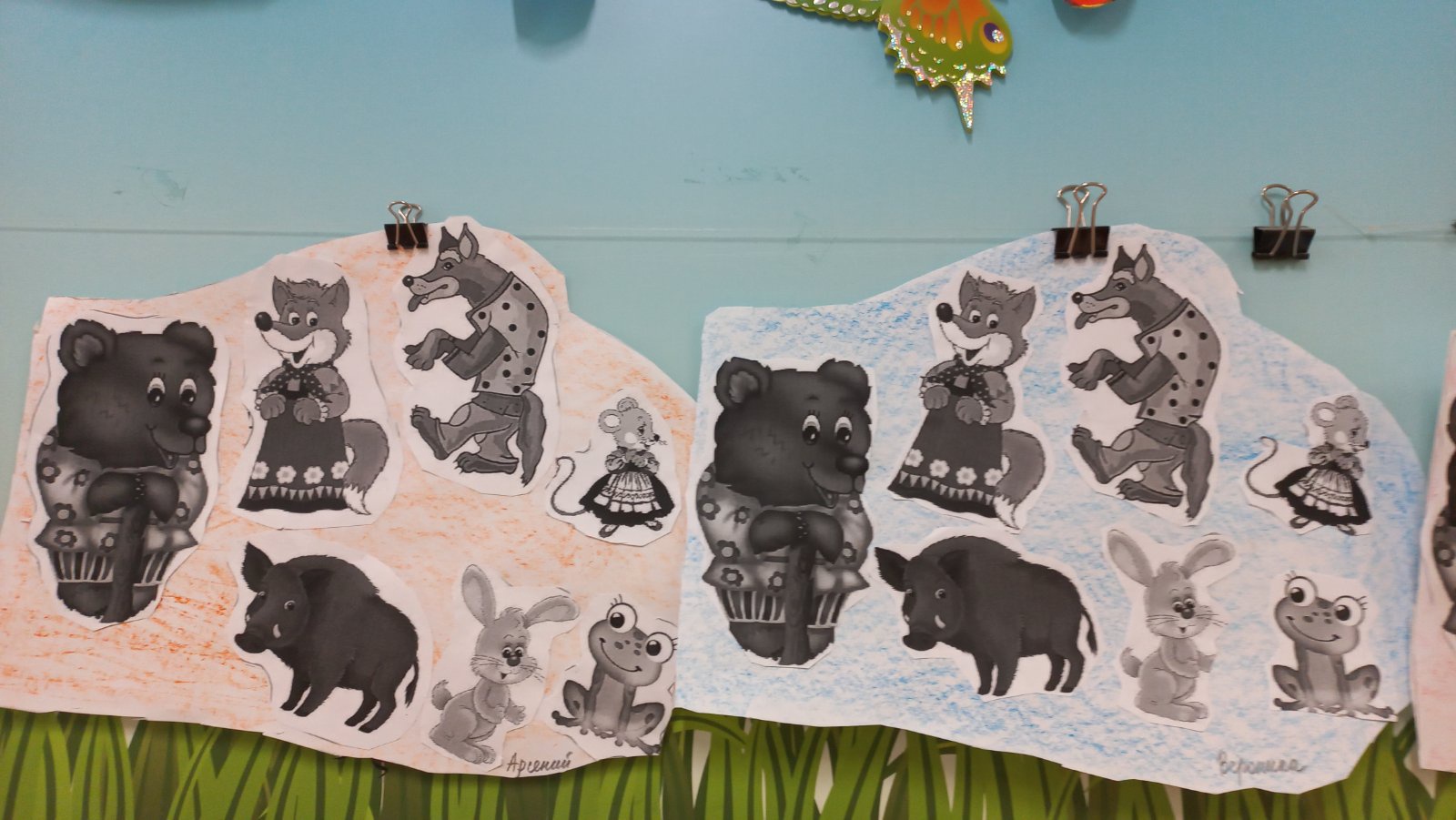 В свободной деятельности собирали сюжеты сказок из кубиков и пазлов
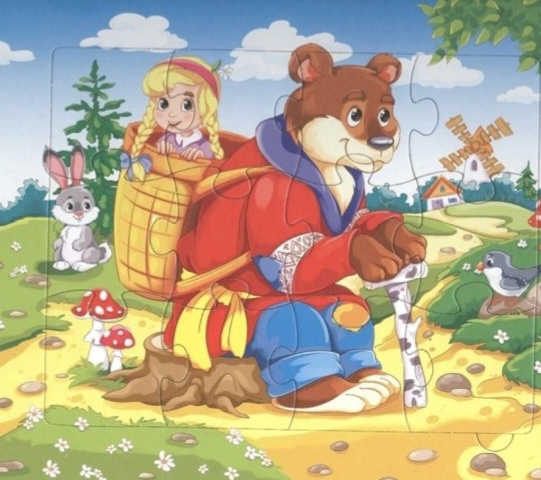 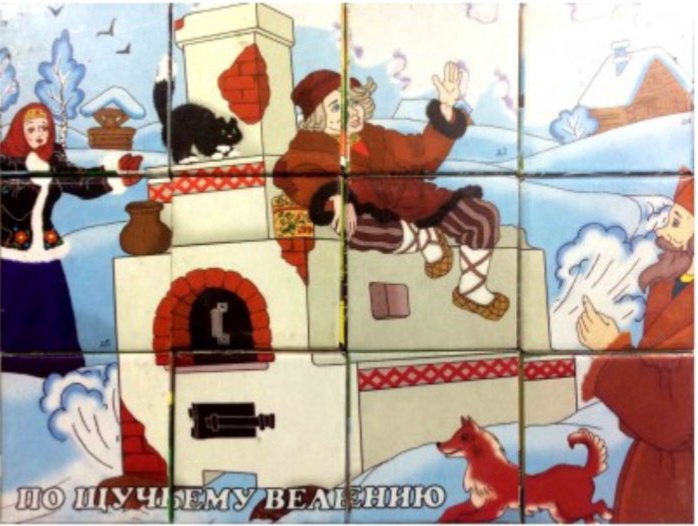 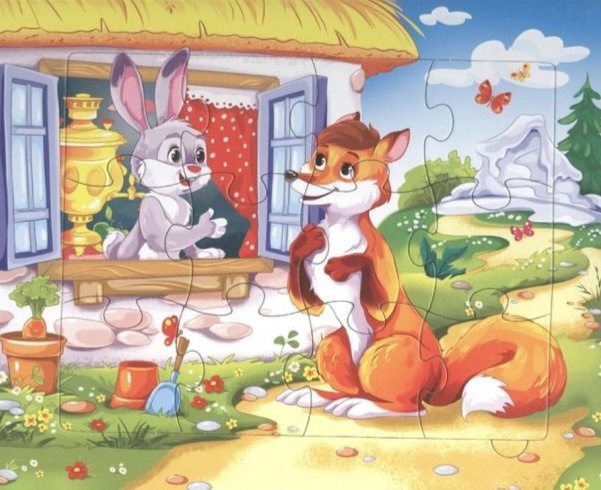